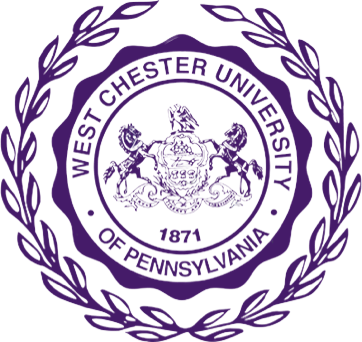 WEST CHESTER UNIVERSITY
DEPARTMENT OF NUTRITION
 SENIOR/GRADUATE RECOGNITION CEREMONY
Who We Are.... 
The Things We Do....
Now We Are Three!
Two New Concentrations!
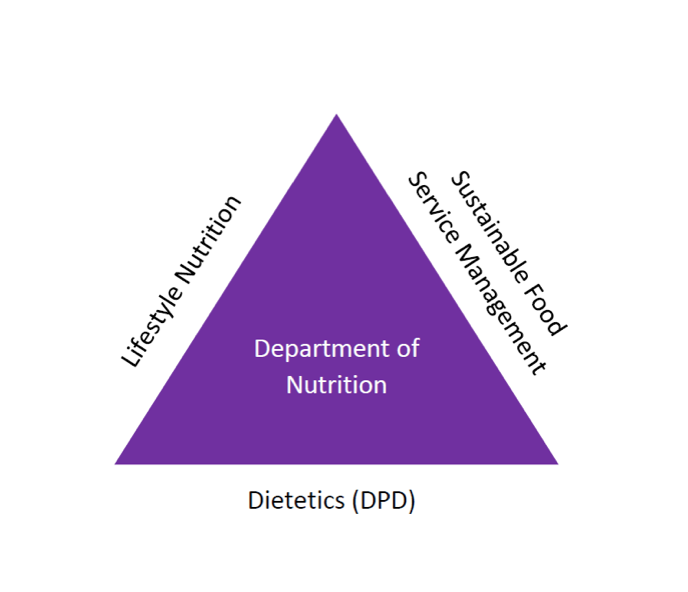 Our Fearless Leaders!
Jana Davis – Department Secretary
Dr. Christine Karpinski – Department Chair
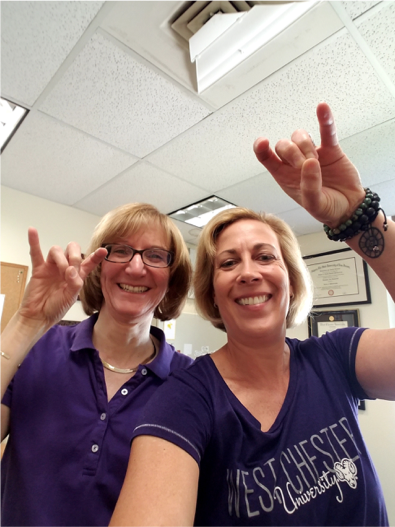 RAMS UP
Our Faculty
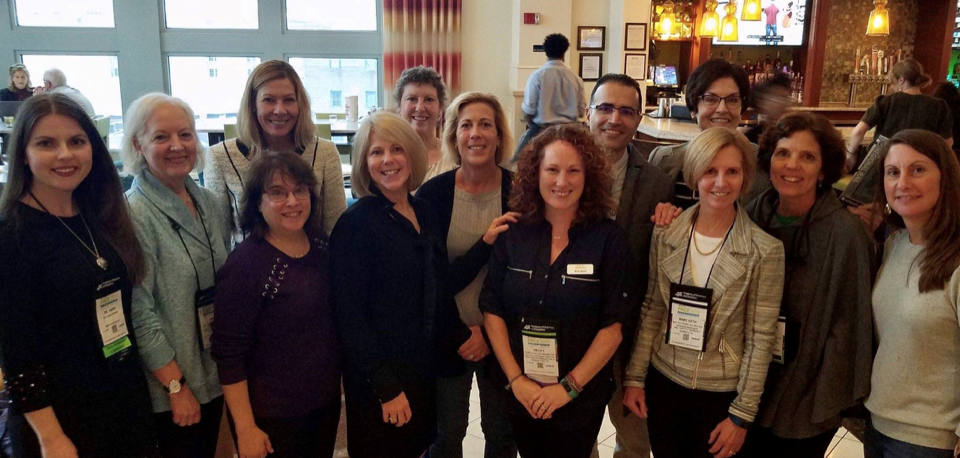 Proud to Present!
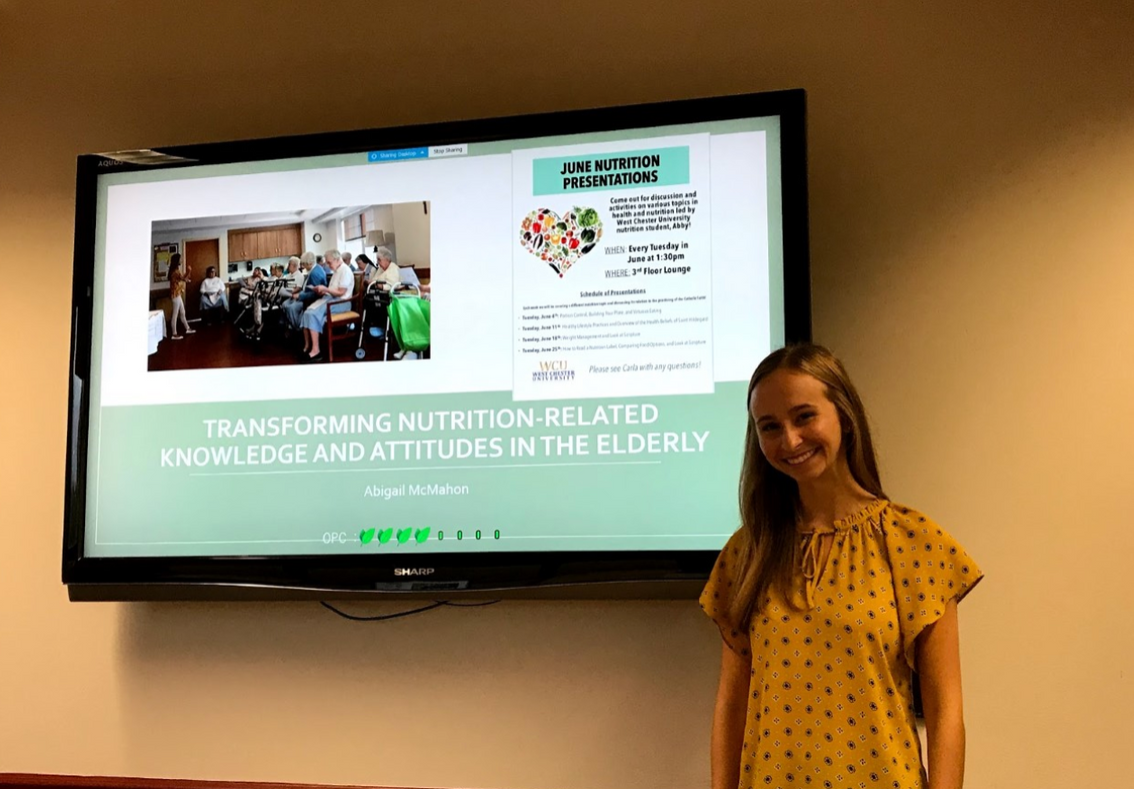 Research 
day
Bringing Nutrition to You!
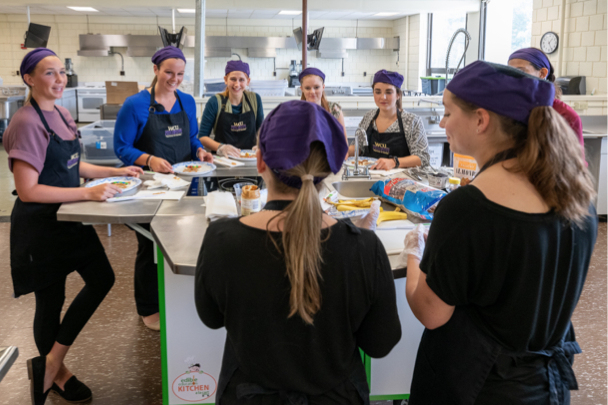 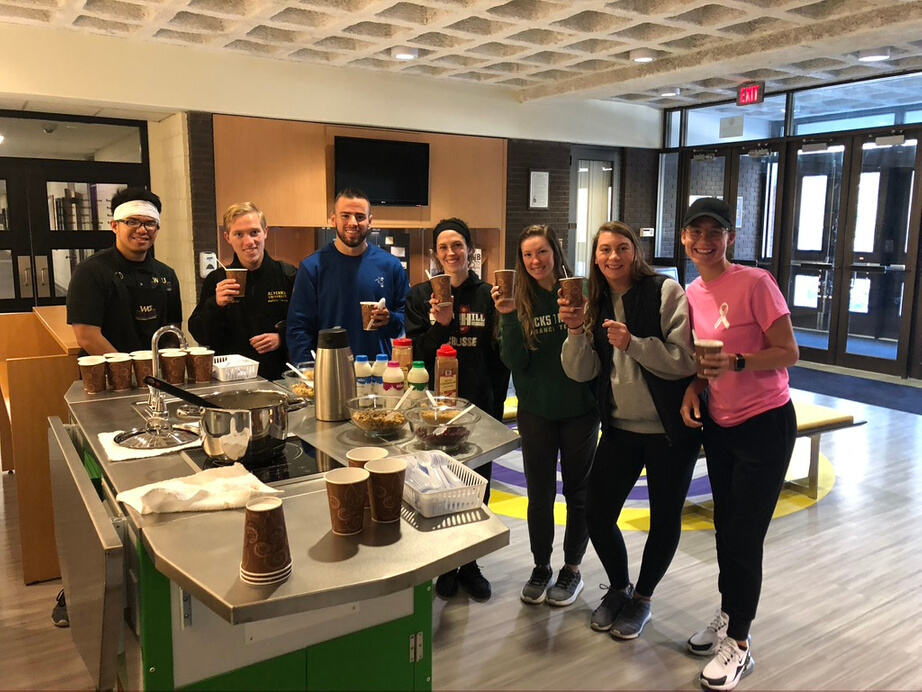 Mobile Kitchen!
We Work with Persons with Disabilities
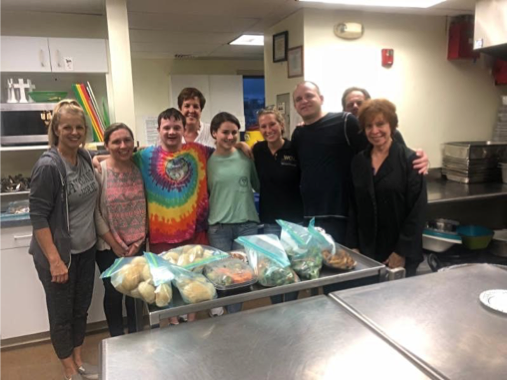 emo with athlete
united Methodist church's Wednesday night out
Exploring Food Science in Industry
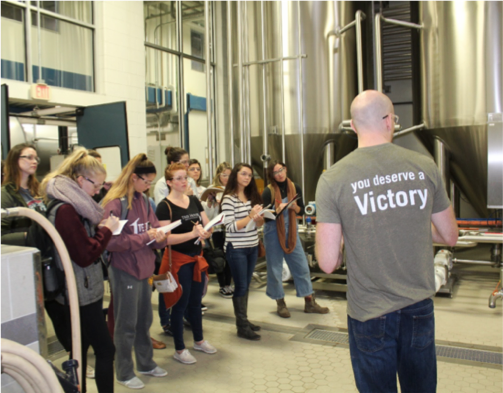 victory brewing company Excursion!
Educating Our Athletes
Cooking demo with athletes
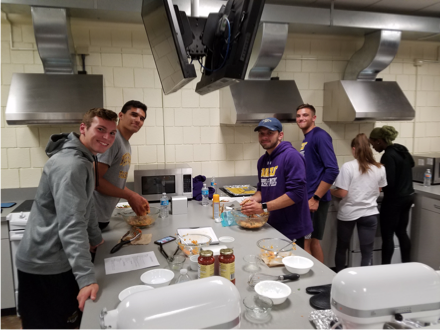 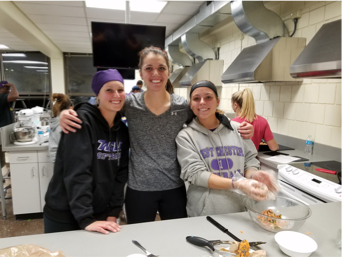 Lifestyle Nutrition Club
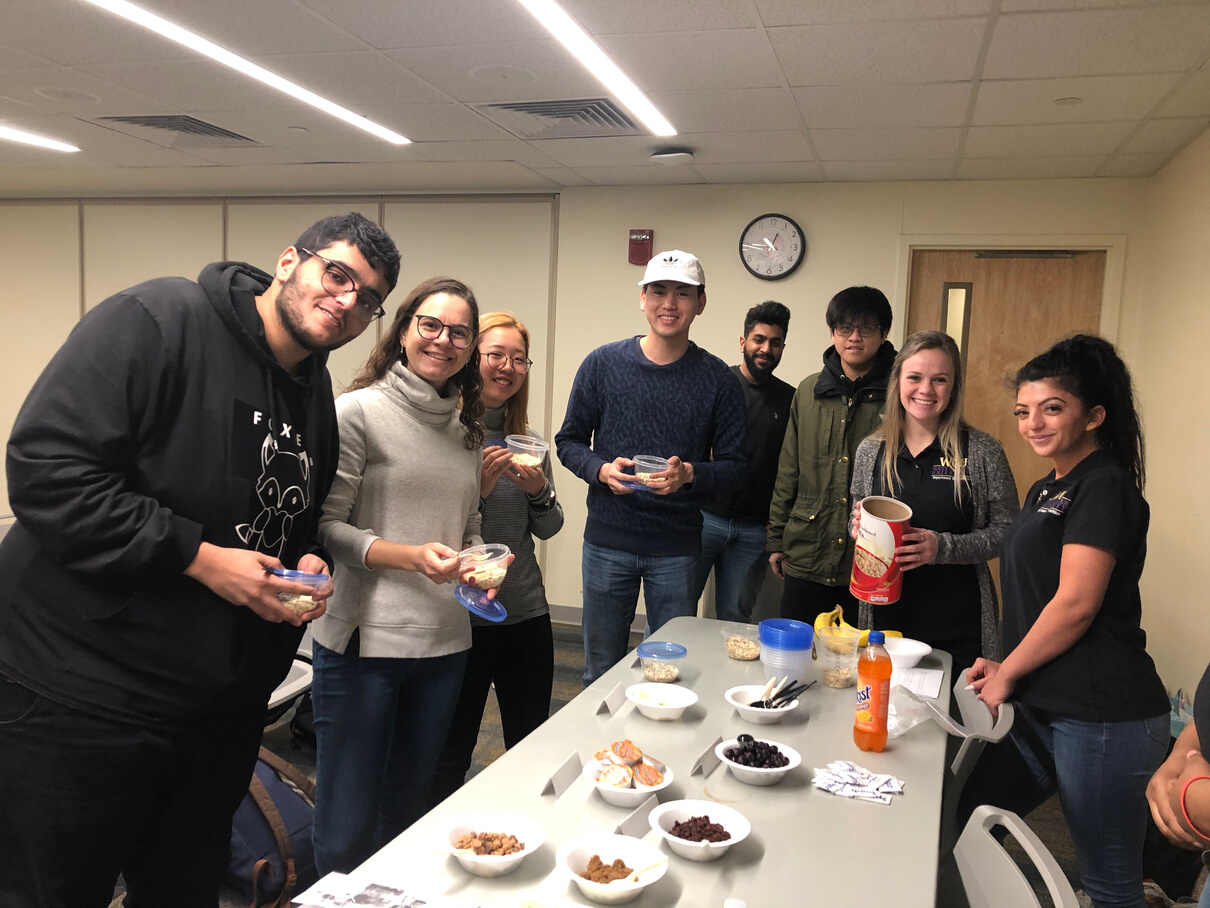 W
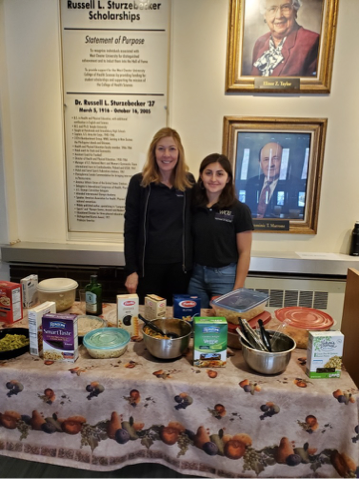 emo with athlete
emo with athlete
Food 
demos!
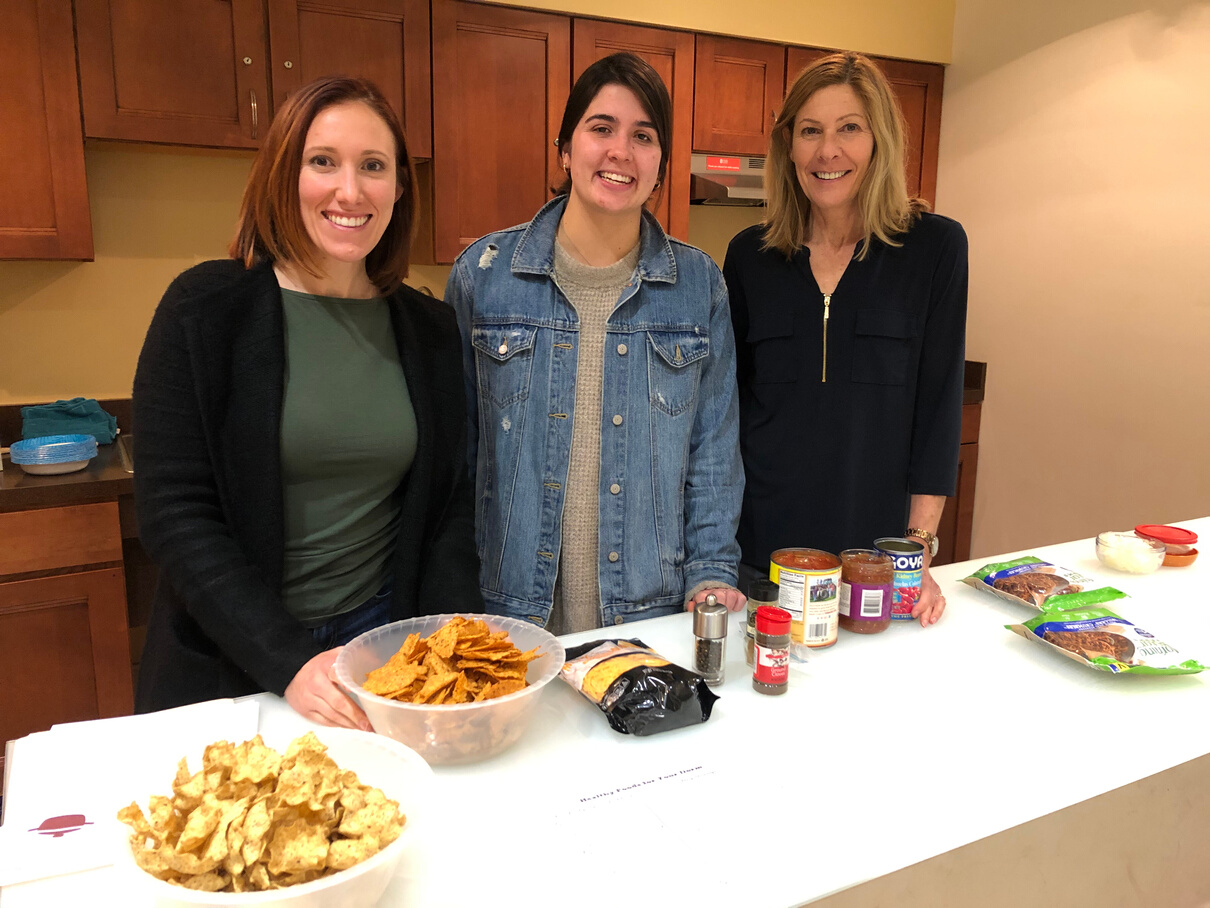 Fueling our Golden Rams!
fueling
stations
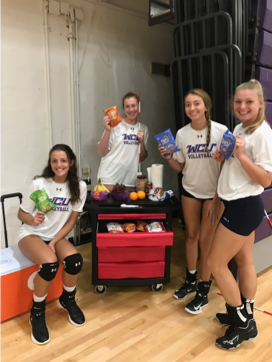 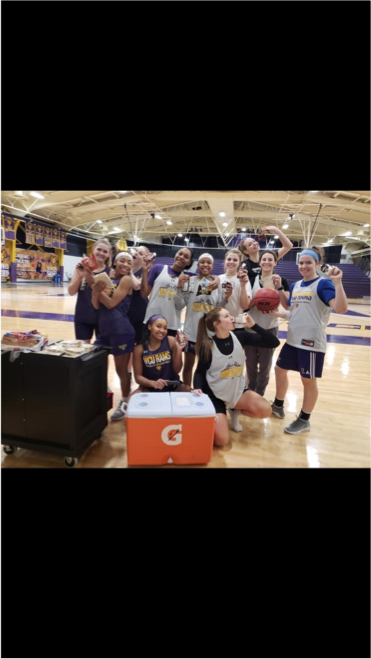 Interns in Action
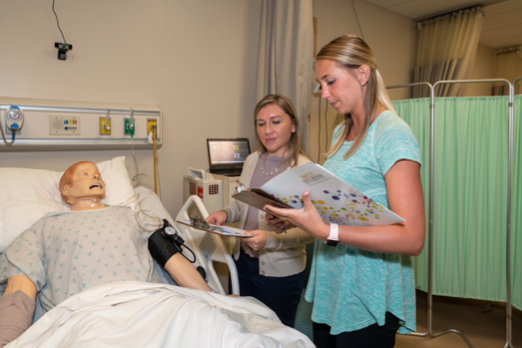 Simulation Lab
Resource Pantry
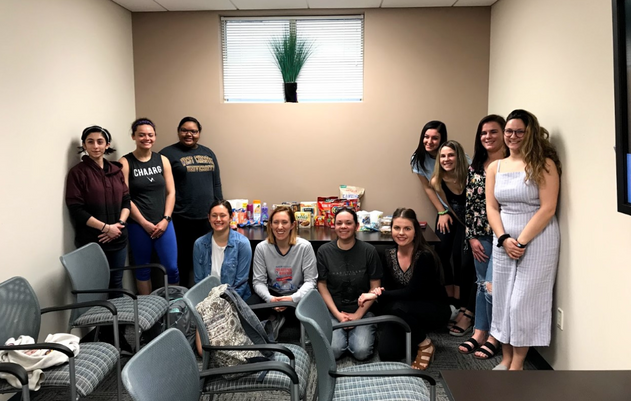 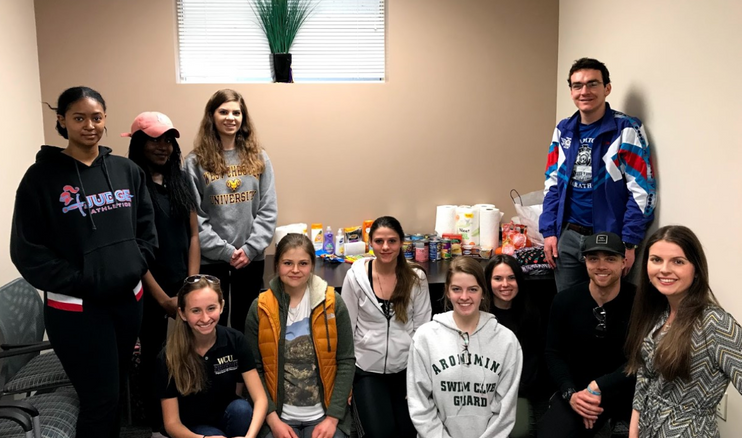 Service Learning in practice!
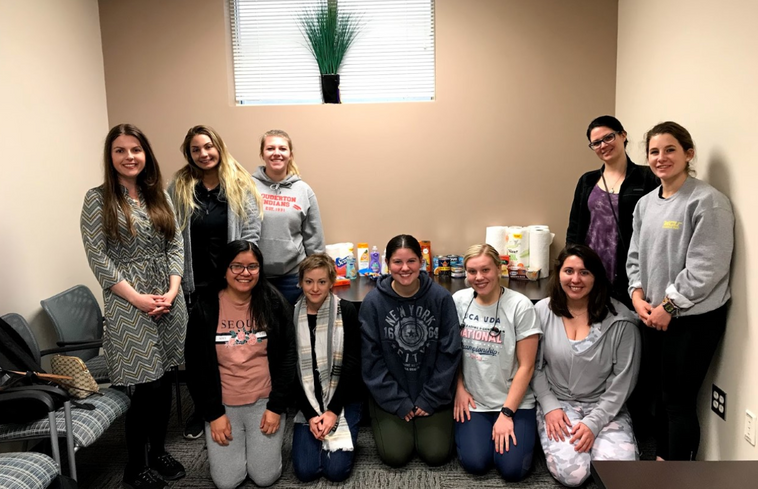 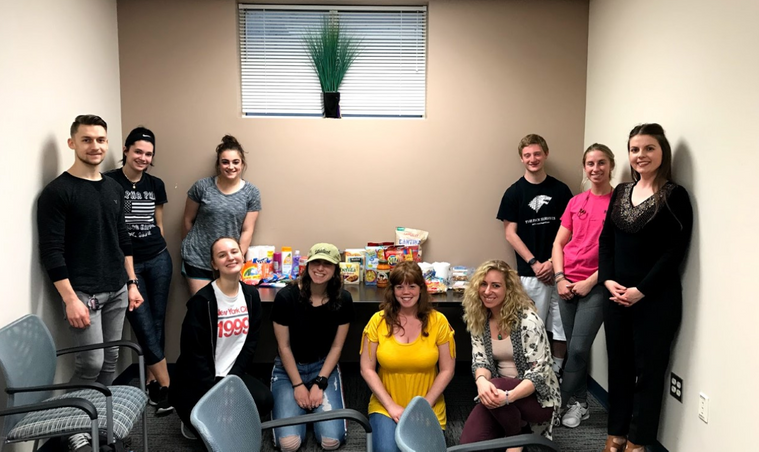 Creating New Foods!
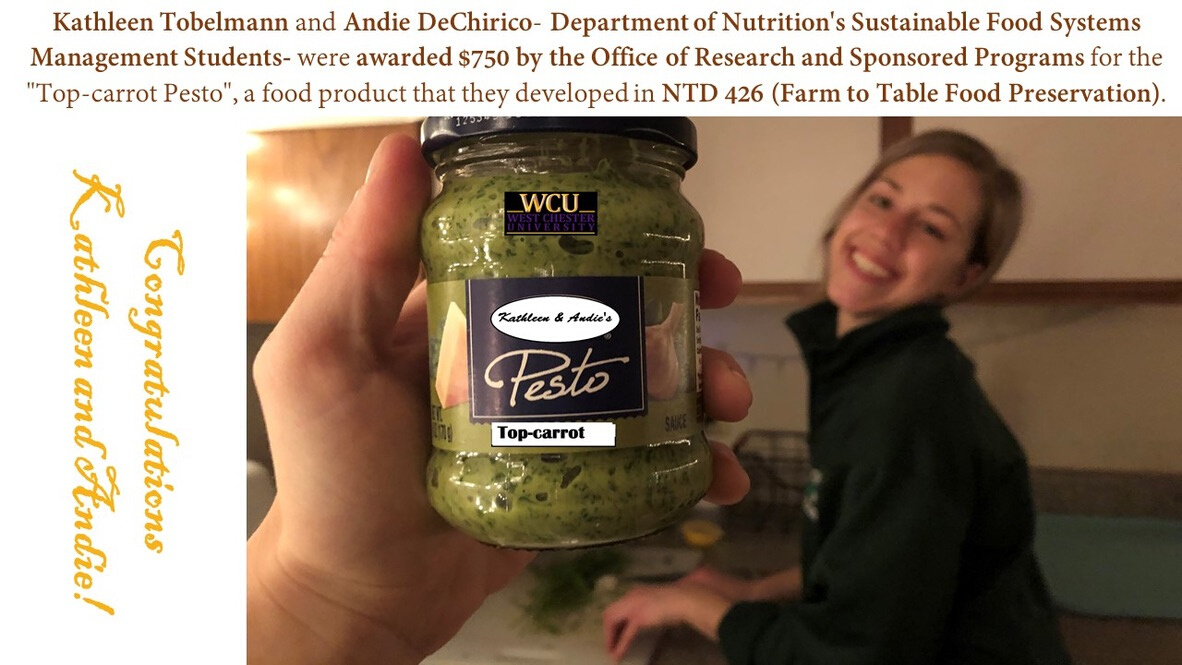 WE HAVE A WINNER!
Education in Action!
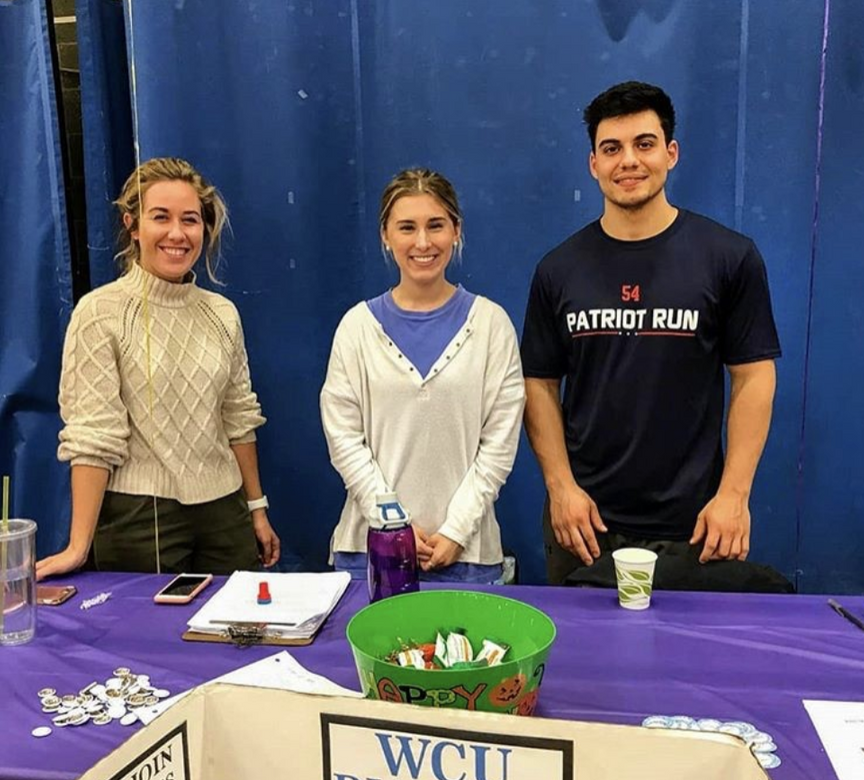 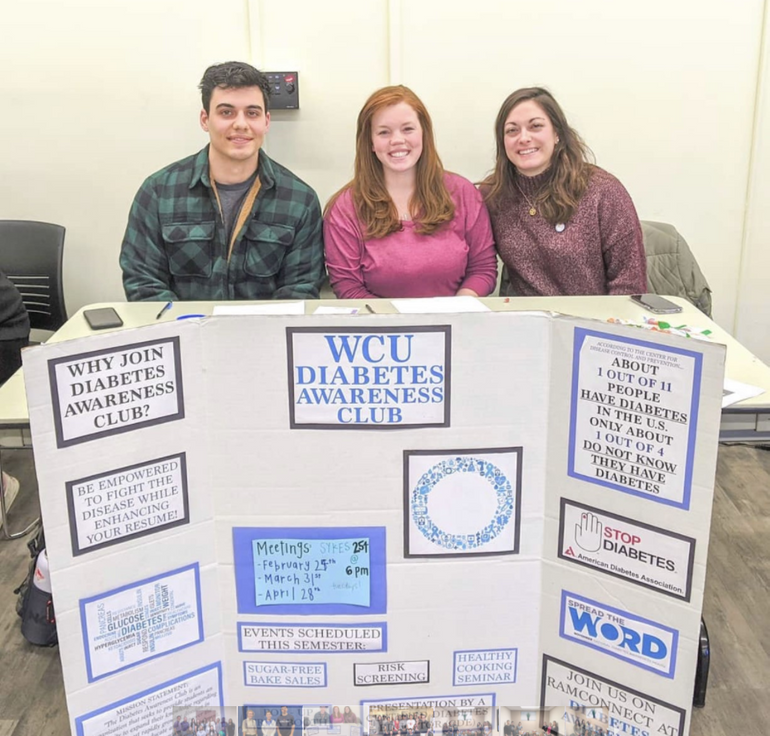 Diabetes
awareness
club
Hanging with the Dean!
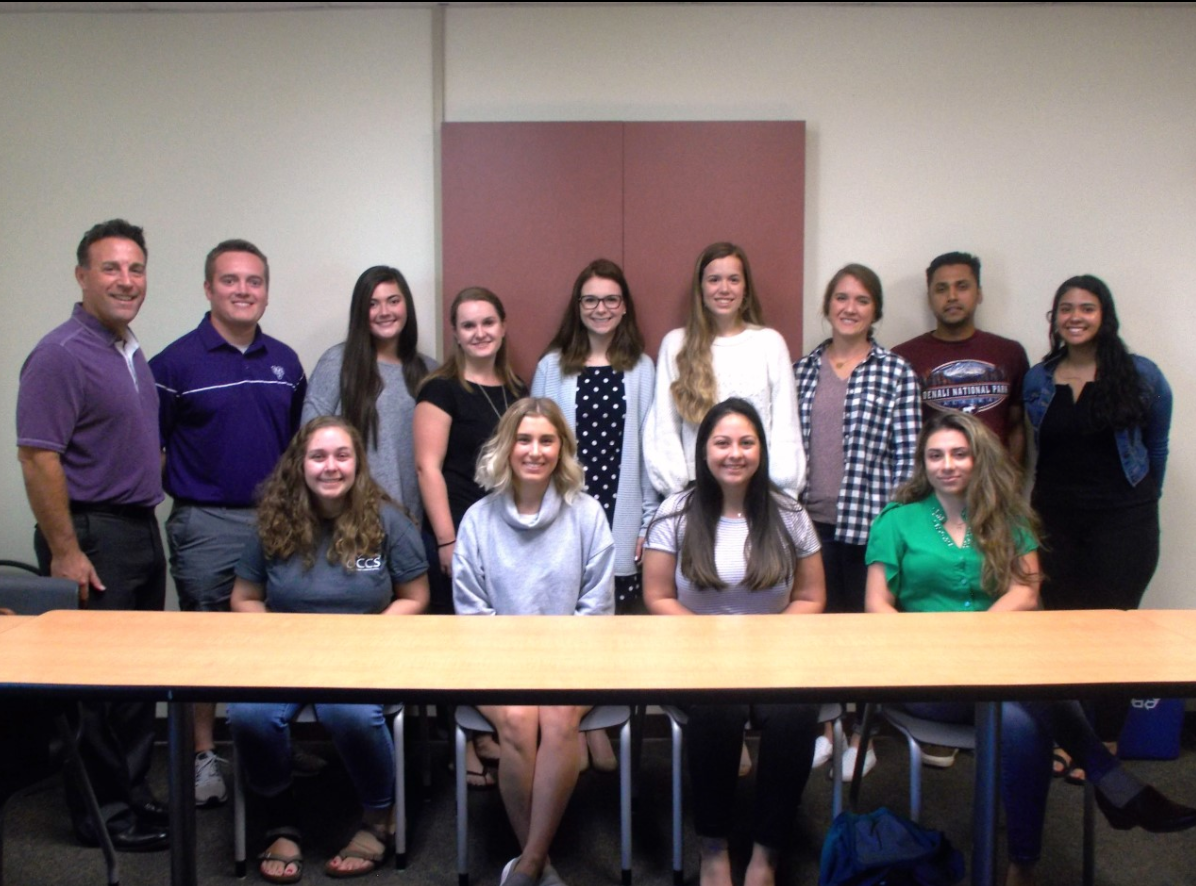 W
We Travel, Learn, and Eat!
Italy Study Abroad!
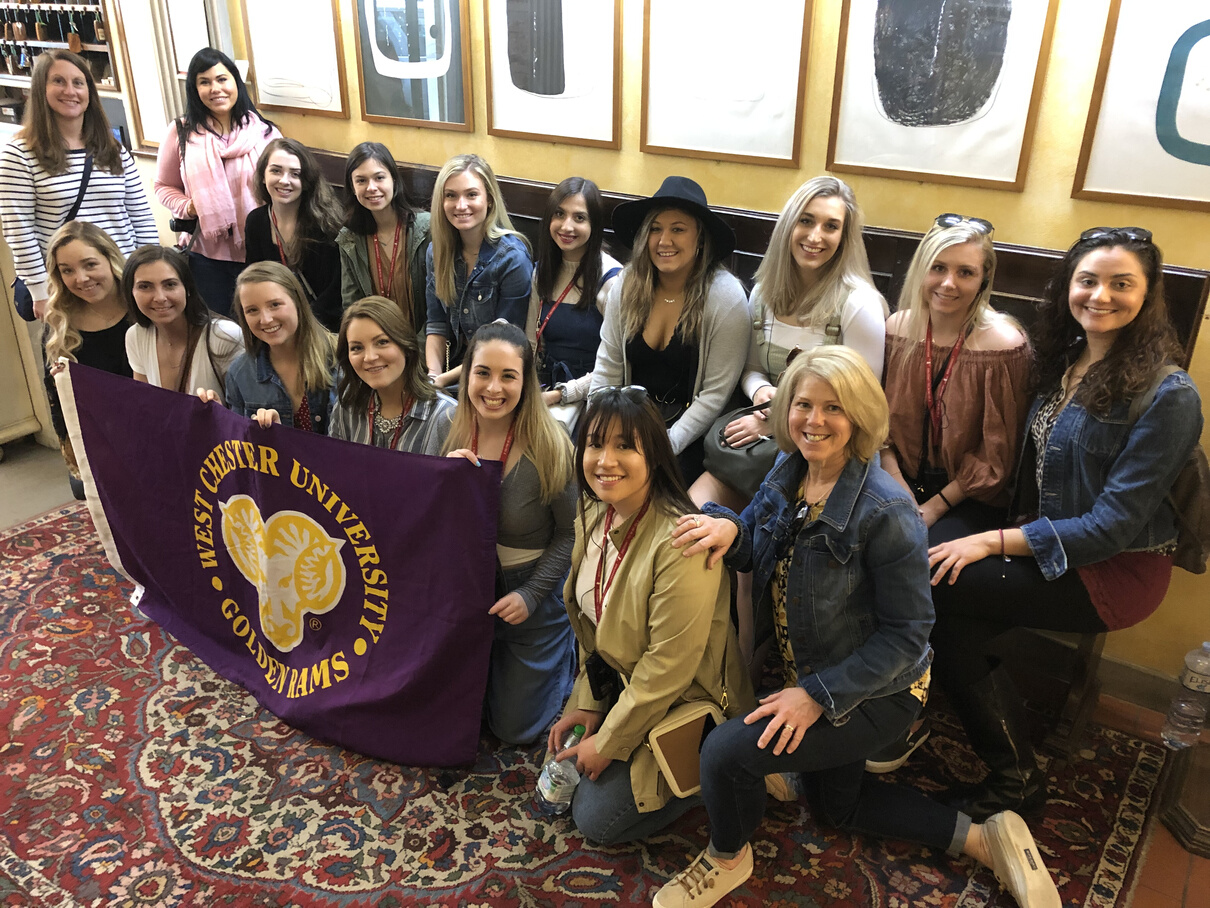 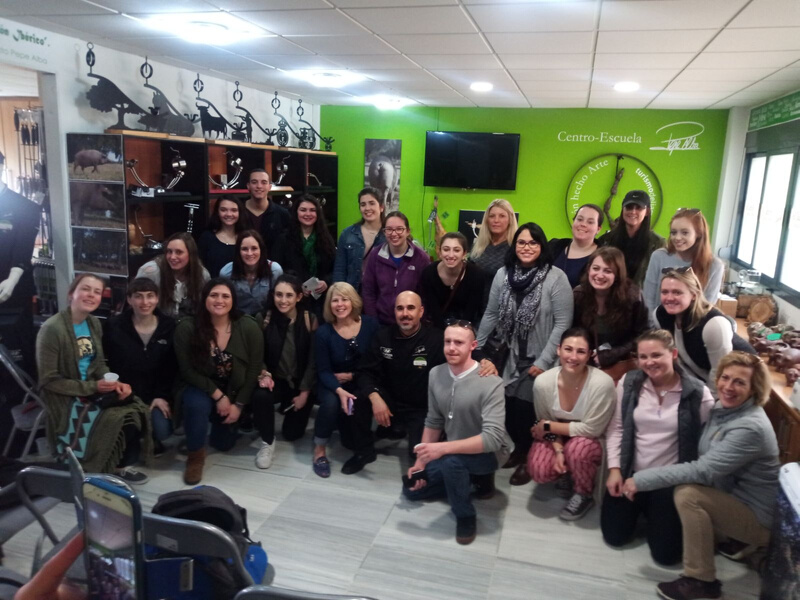 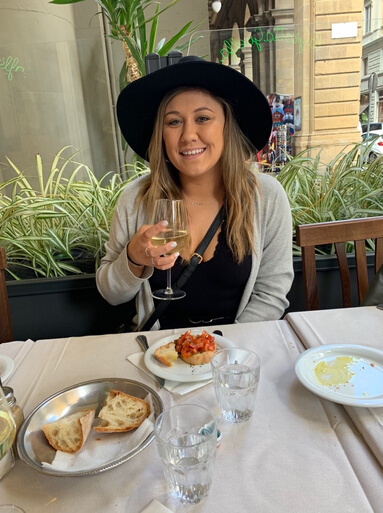 Honduras
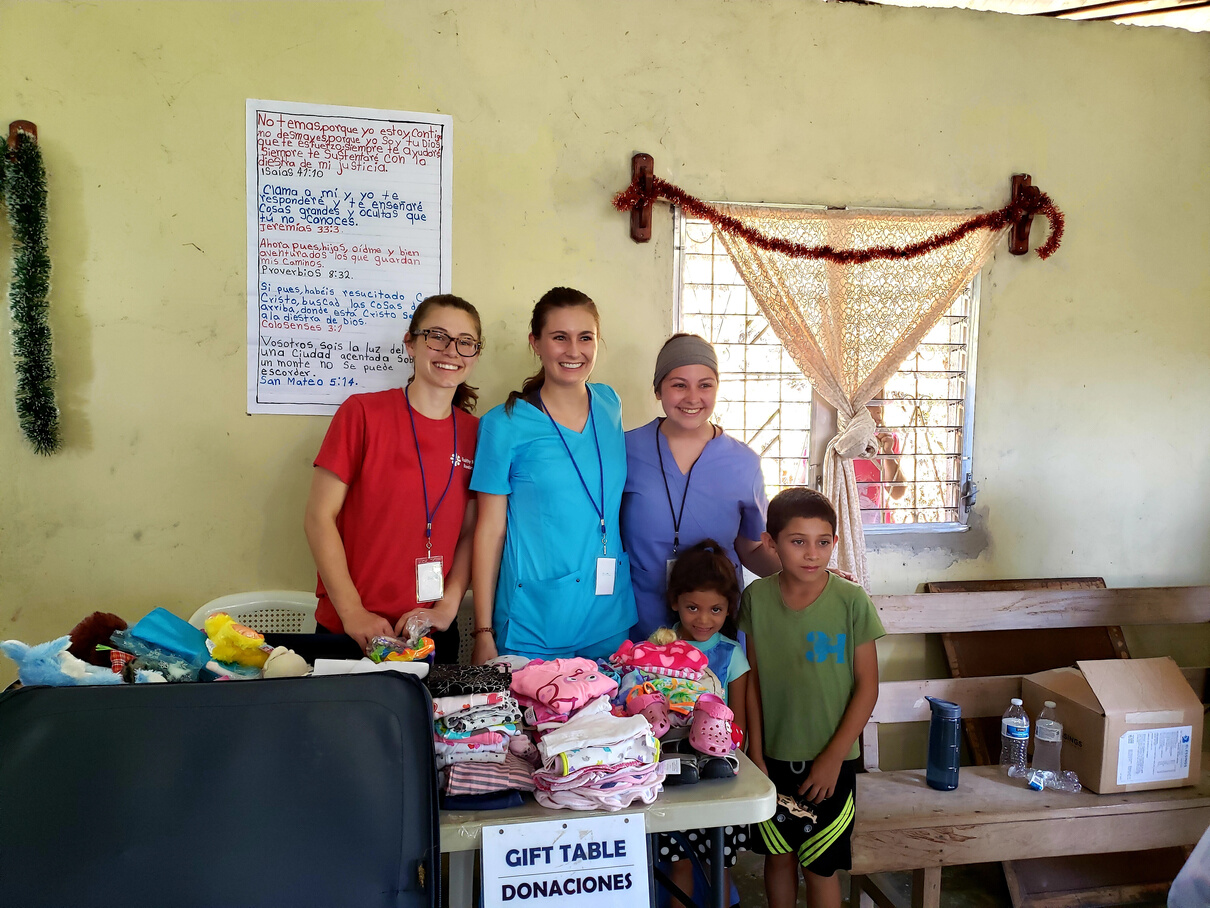 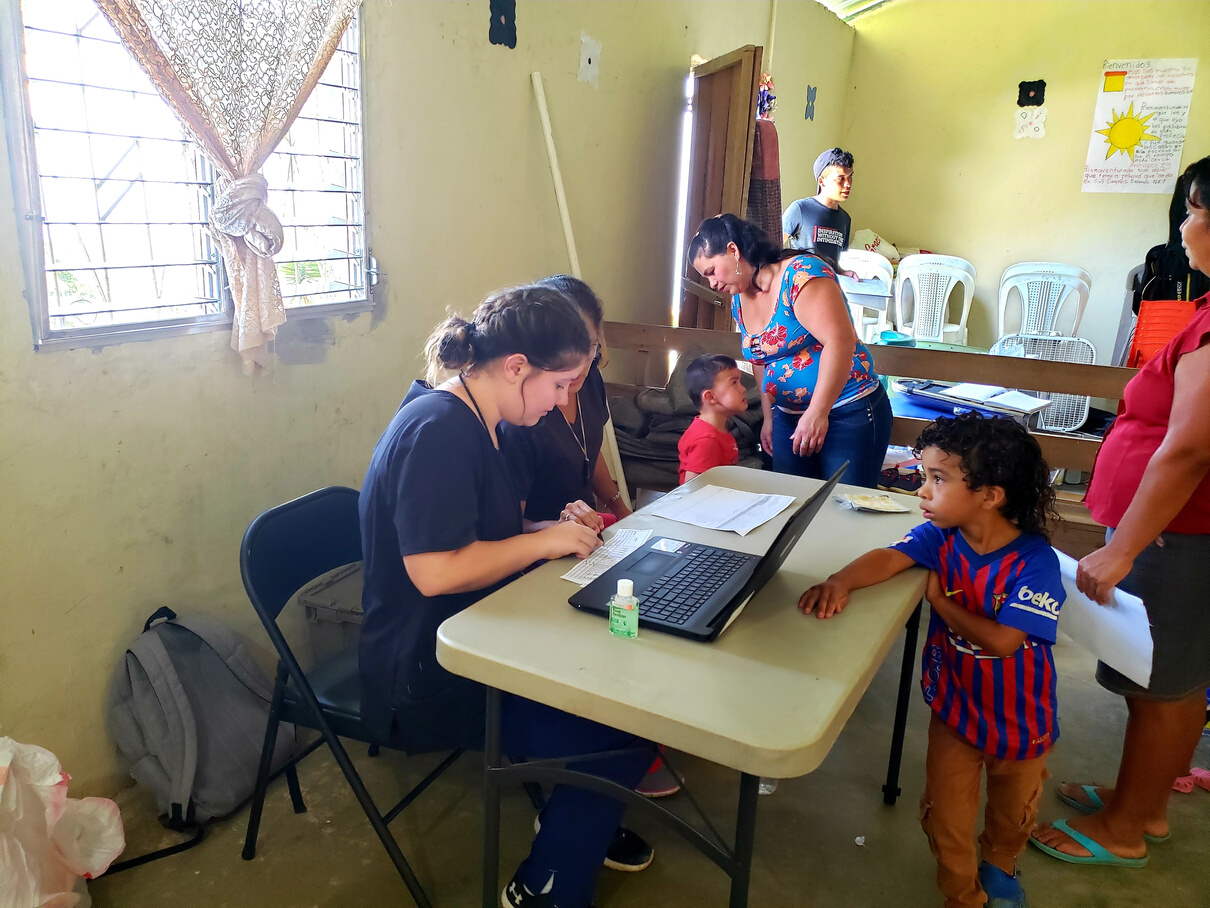 Service 
Learning
Educating Athletes
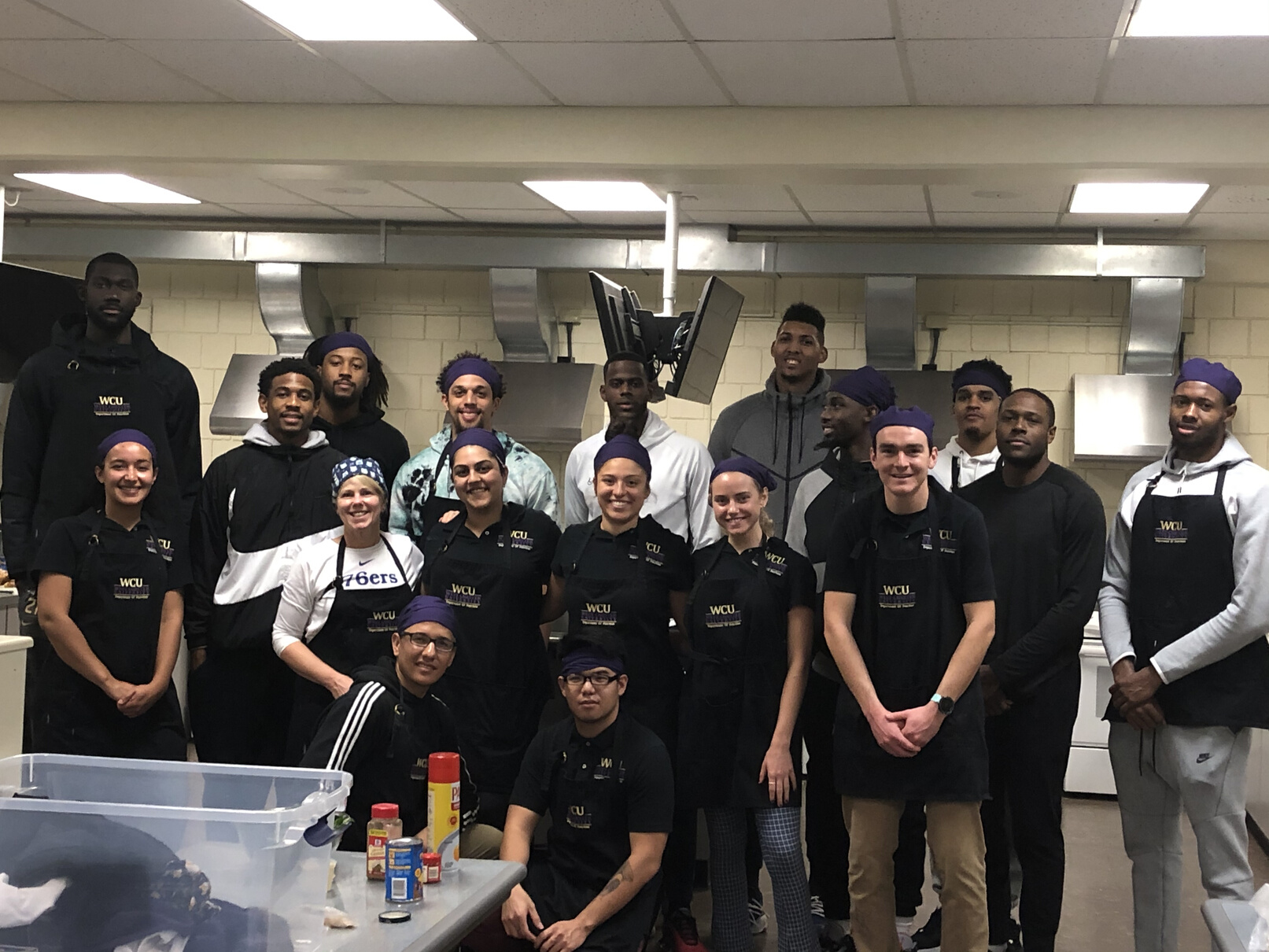 Delaware bluecoats food lab
Sustainability Search!
costa
rica
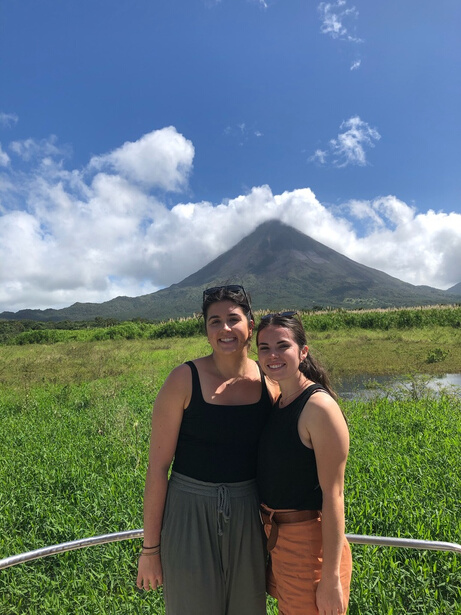 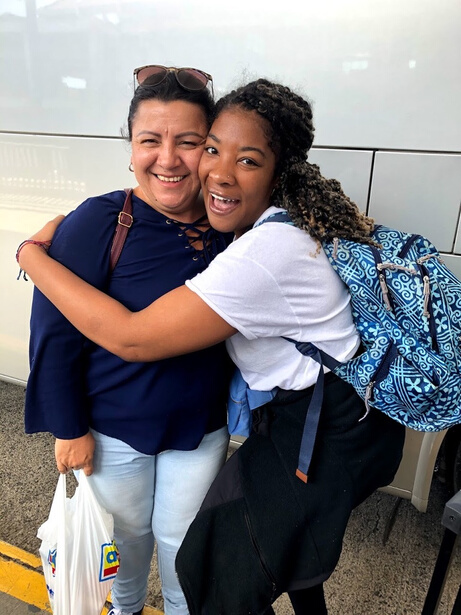 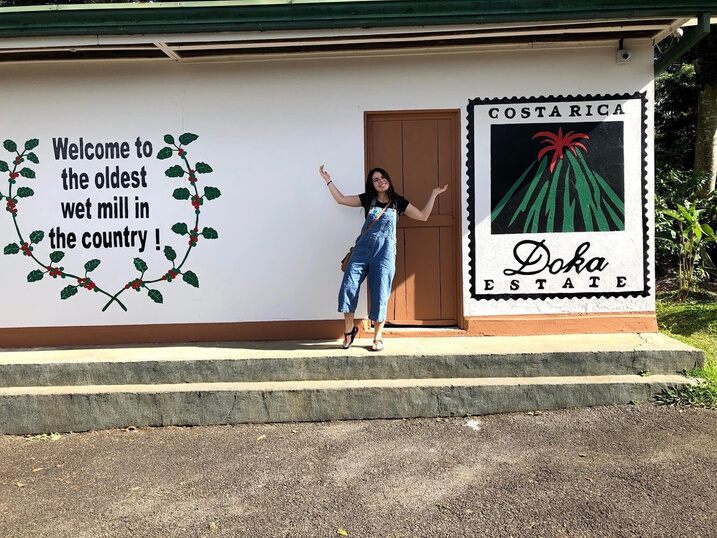